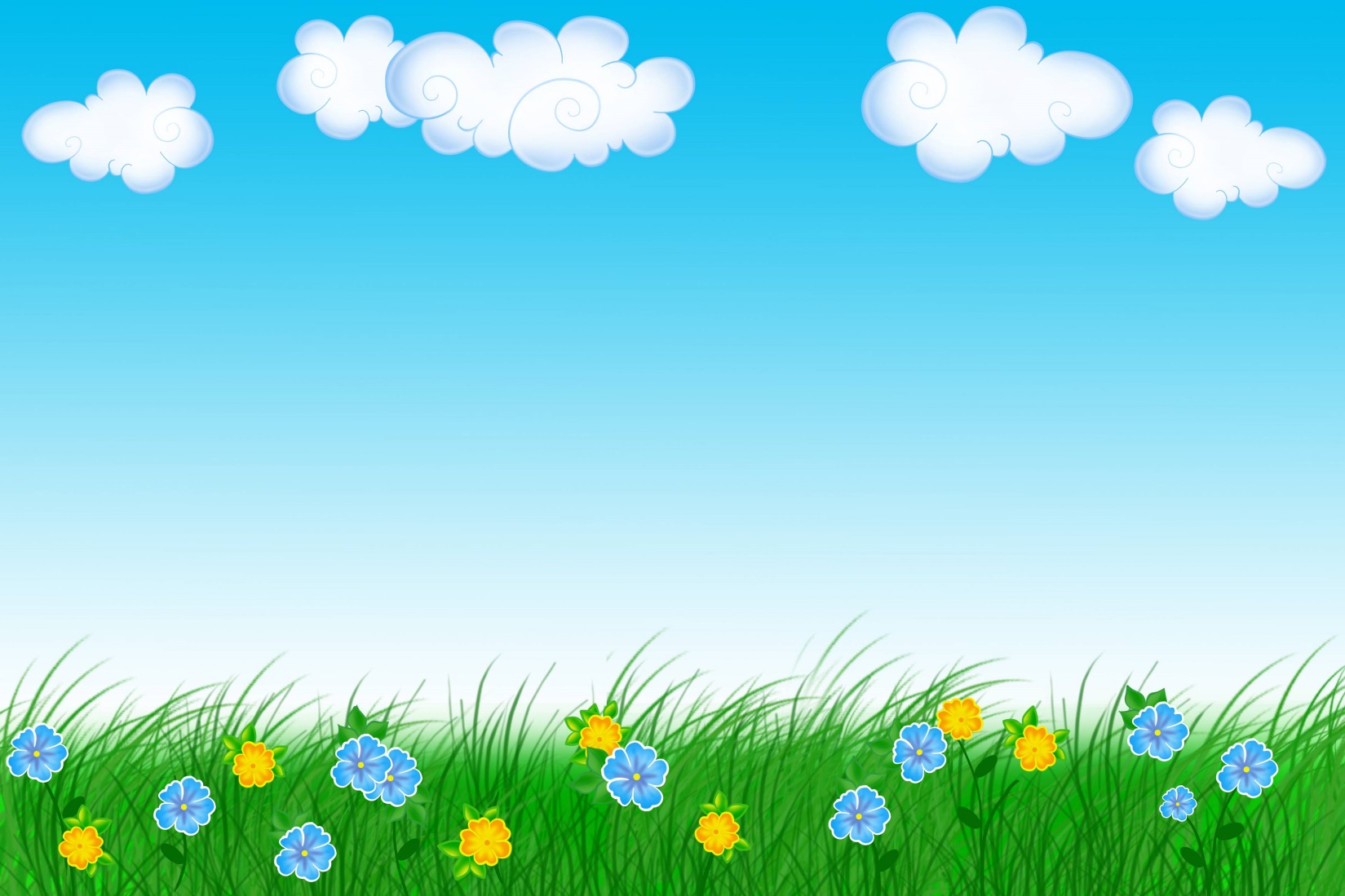 Муниципальное дошкольное образовательное учреждение
 детский сад №5 «Росток»
«Экскурсия детей
в эколого-этнографический музей»
группа № 6 «Ромашка»
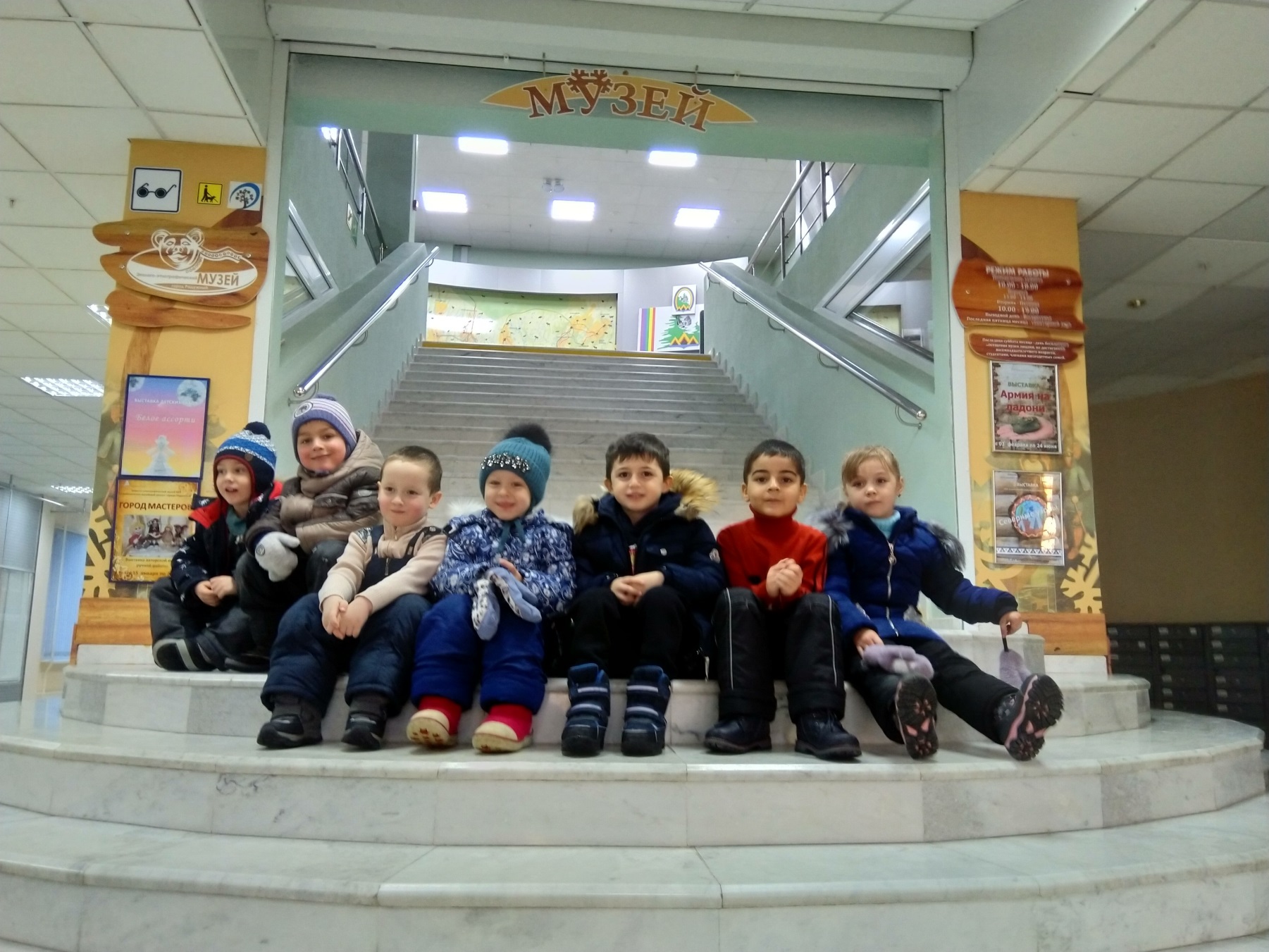 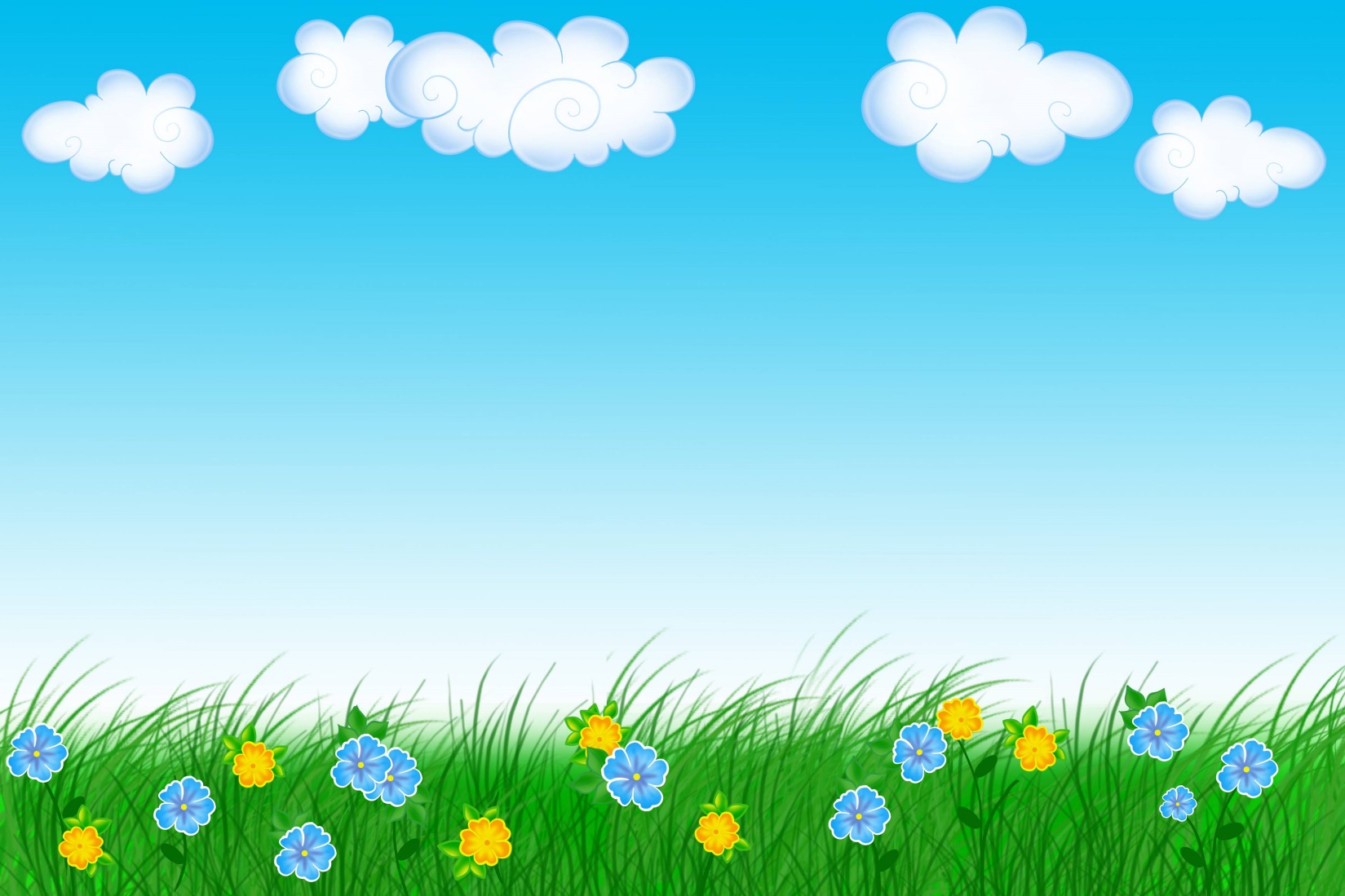 Музе́й - учреждение, занимающееся сбором, изучением, хранением и экспонированием предметов - памятников естественной истории, материальной и духовной культуры.

Цель экскурсии: приобщить детей к истории и культуре родного края посредством посещения городского музея.
Задачи: 
закрепить у детей представление о музее;
продолжать формировать и углублять интерес к истории, культуре, людям родного края; 
уточнить знания детей музейных терминов: музей, экскурсия, экскурсовод; 
 развивать монологическую речь, воспитывать бережное отношение к культурному наследию народов ХМАО-Югры; 
 развивать логическое мышление, любознательность, умение проводить сравнительный анализ; 
формировать патриотические чувства, воспитывать любовь к родному краю, уважение к нашим предкам, гордость за свой народ.
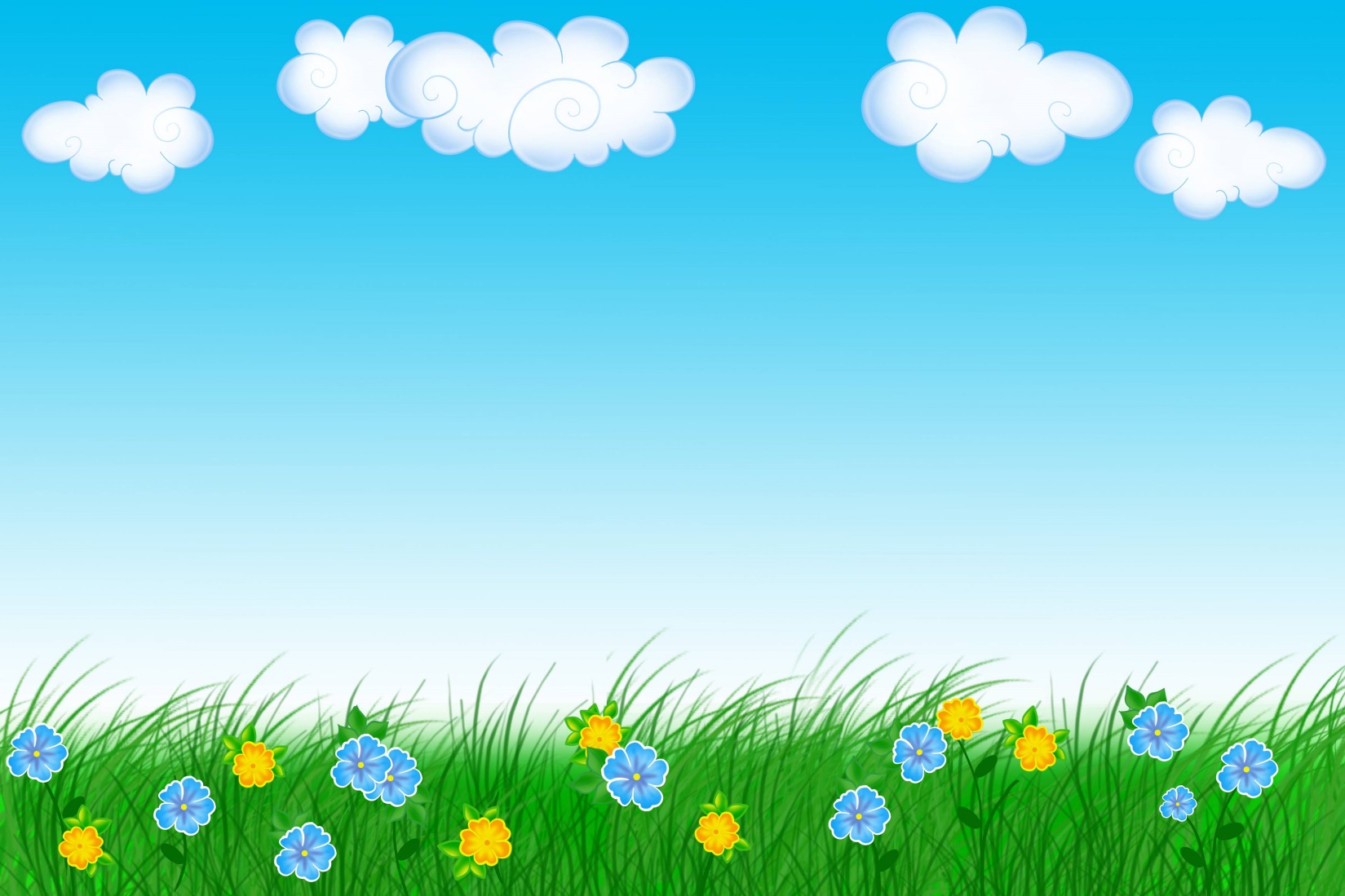 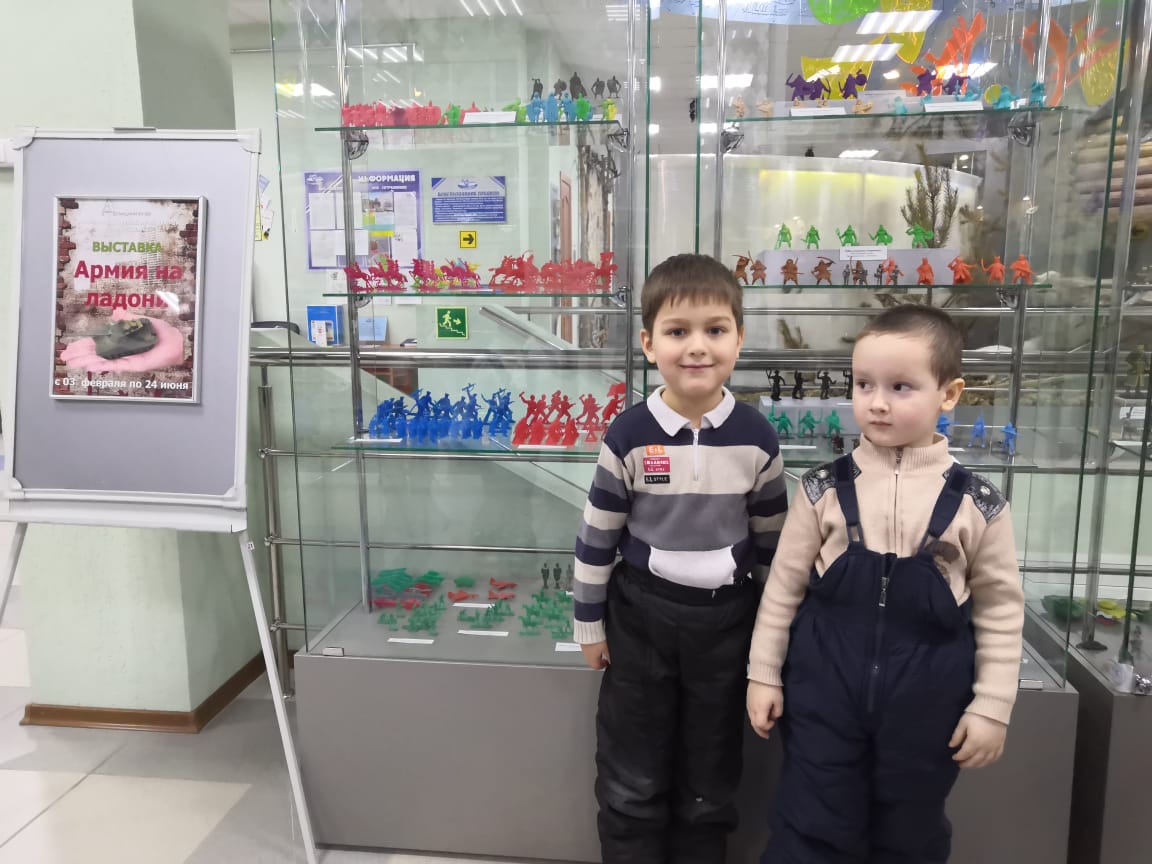 Рассматриваем выставку «Армия на ладони»
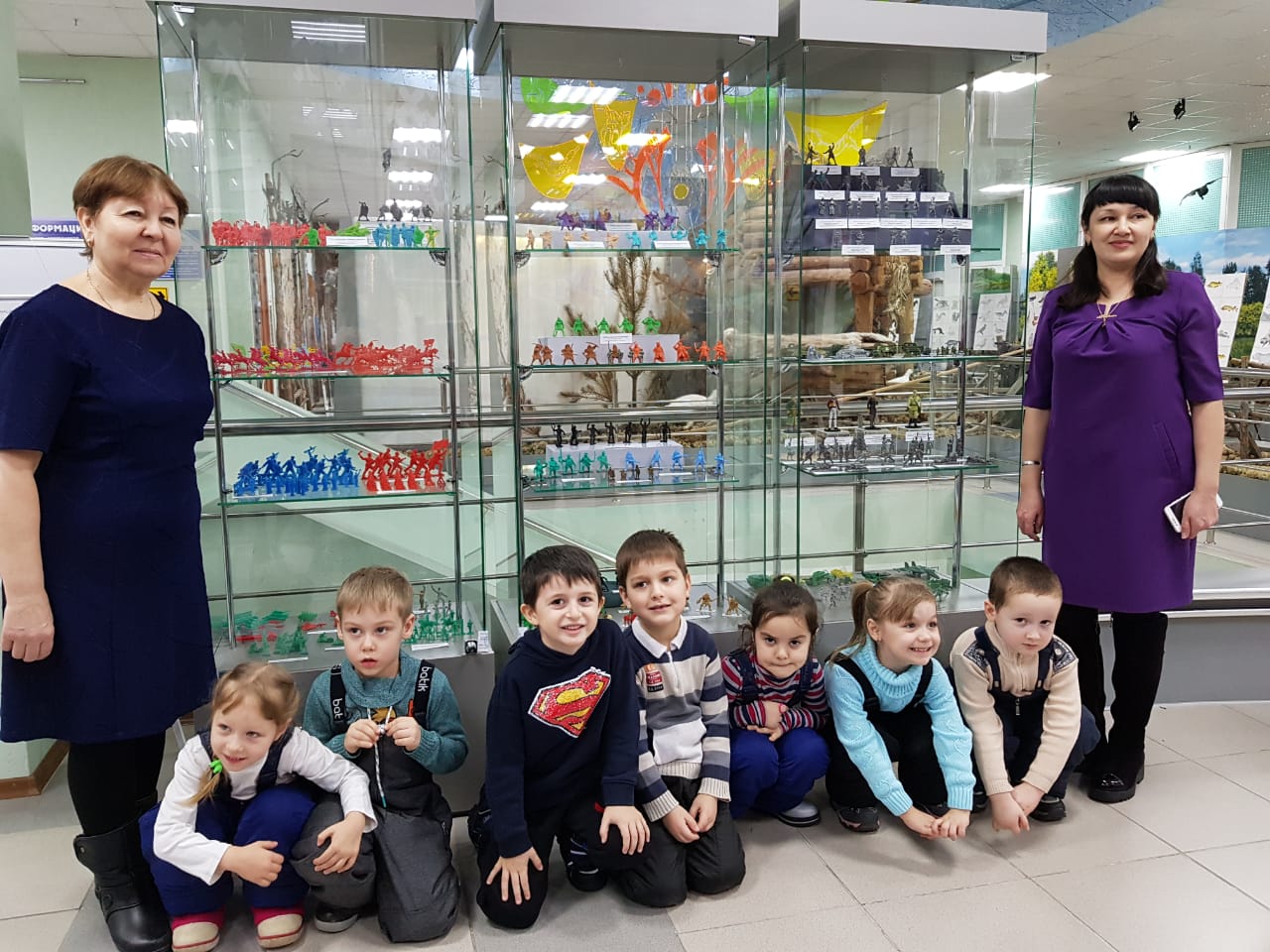 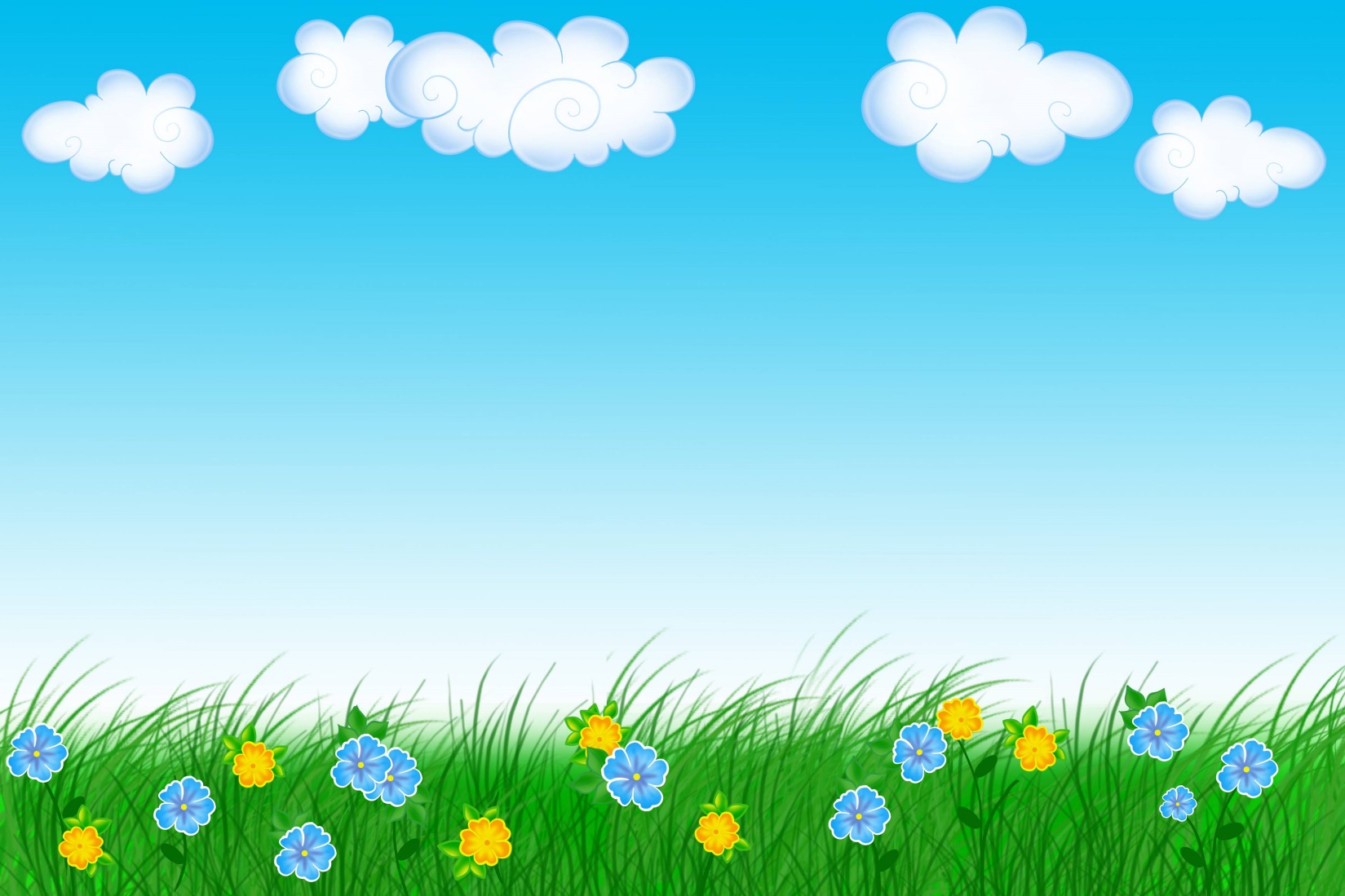 У жилища хантов
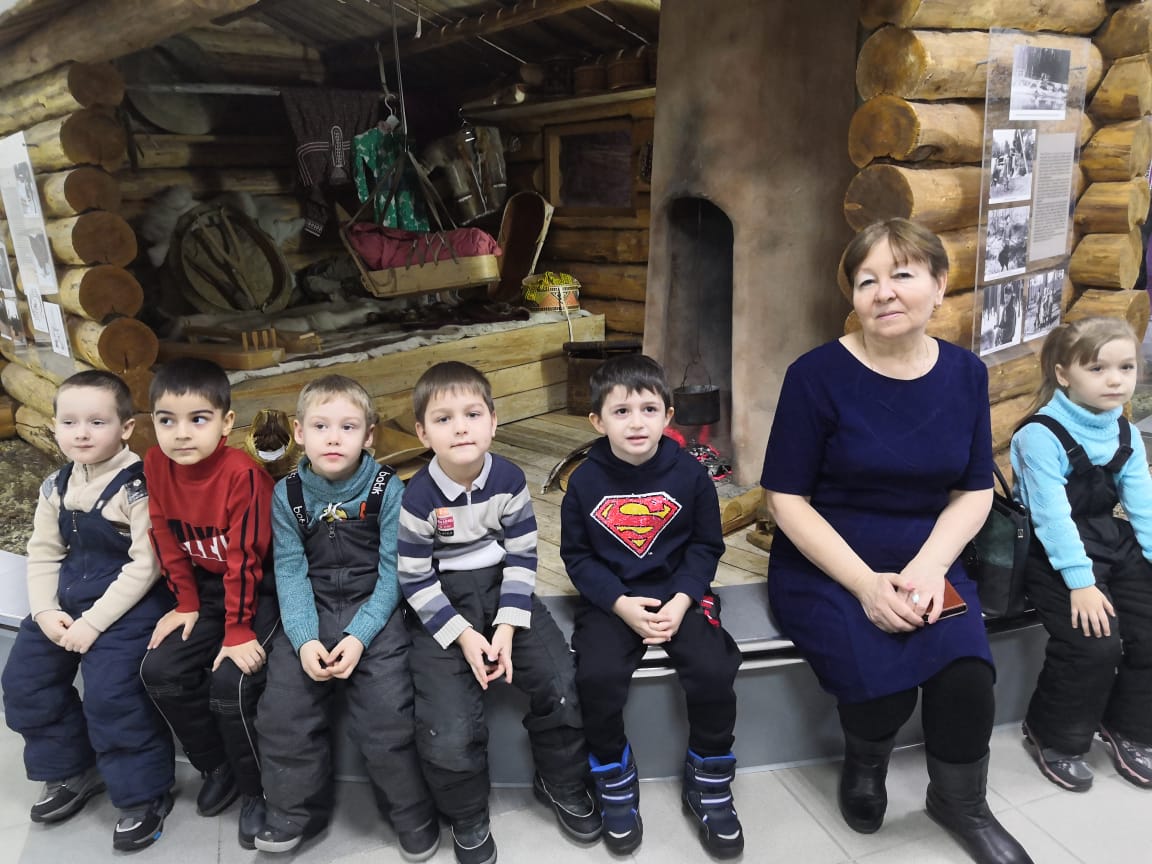 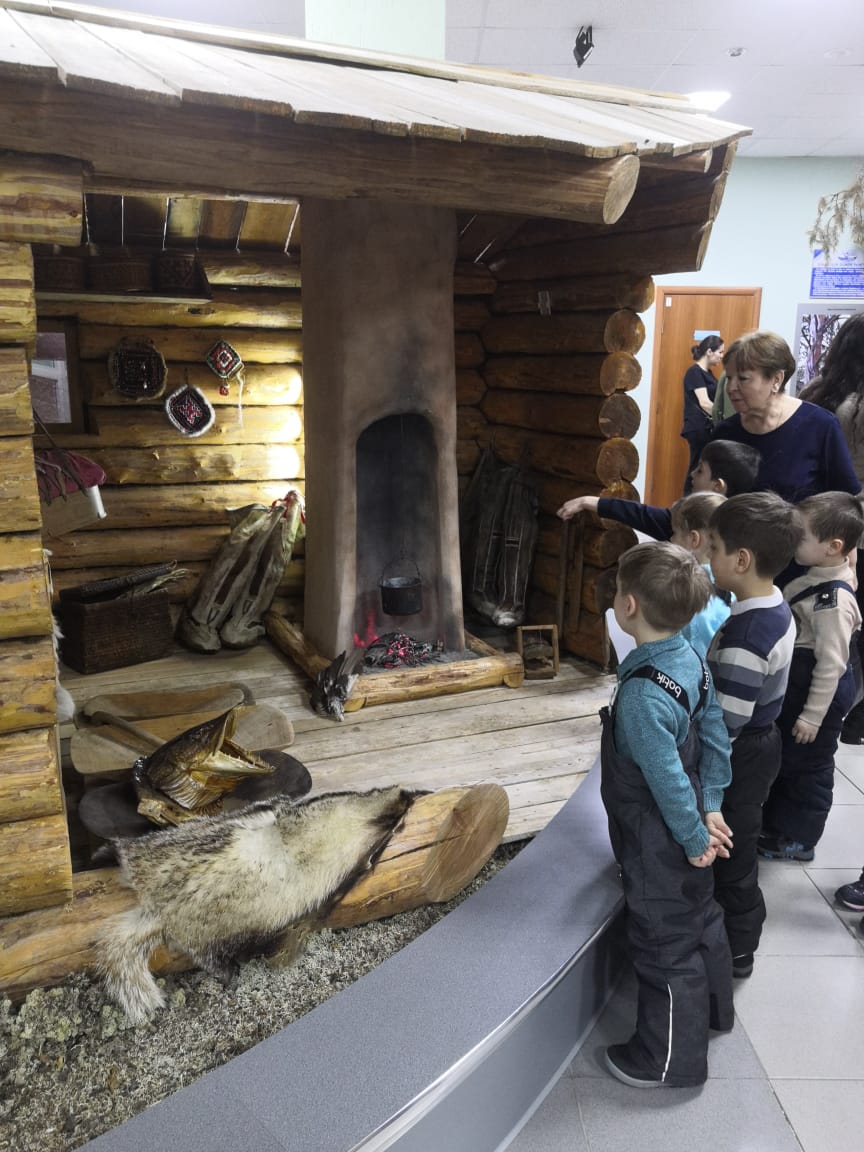 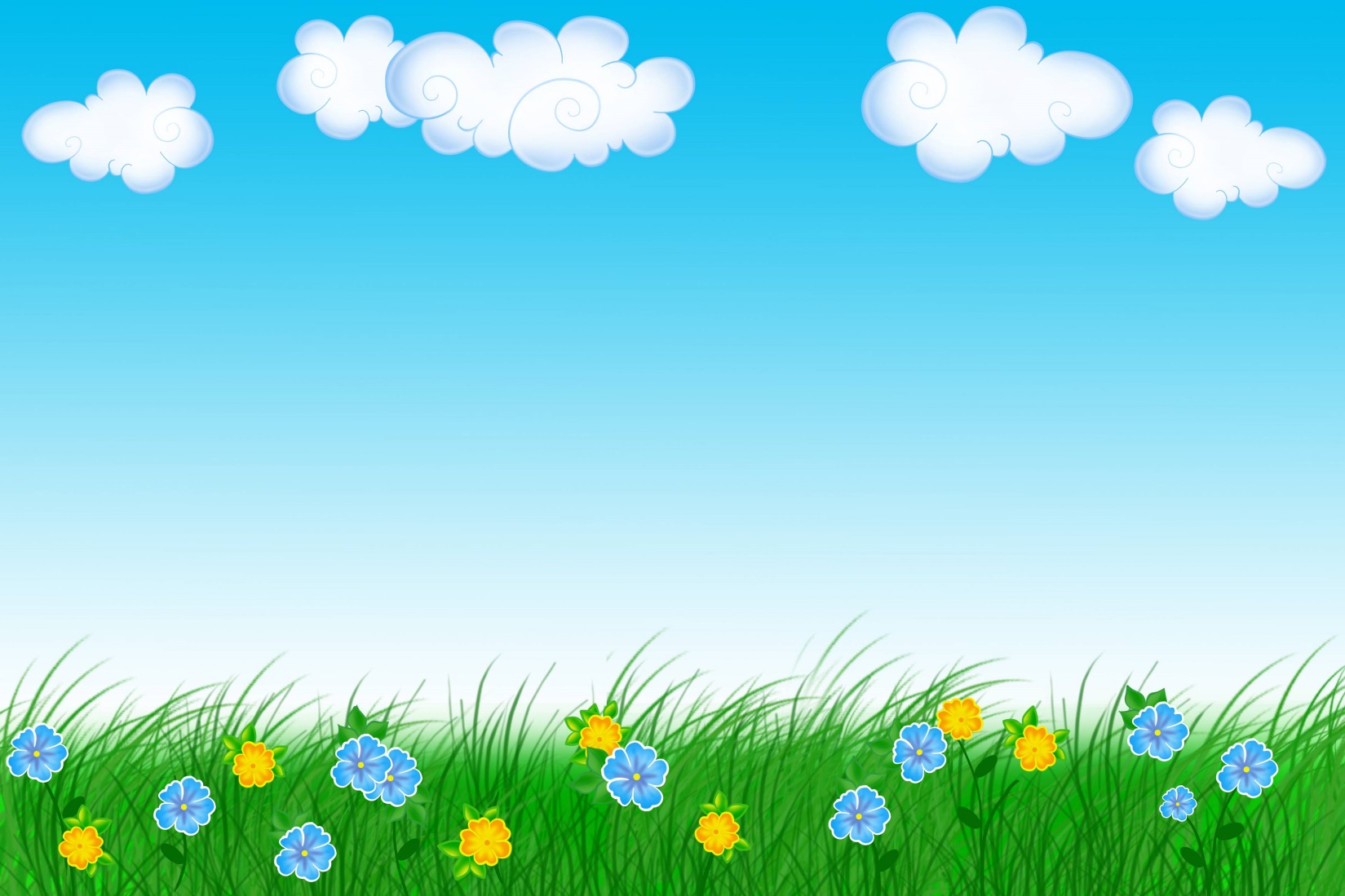 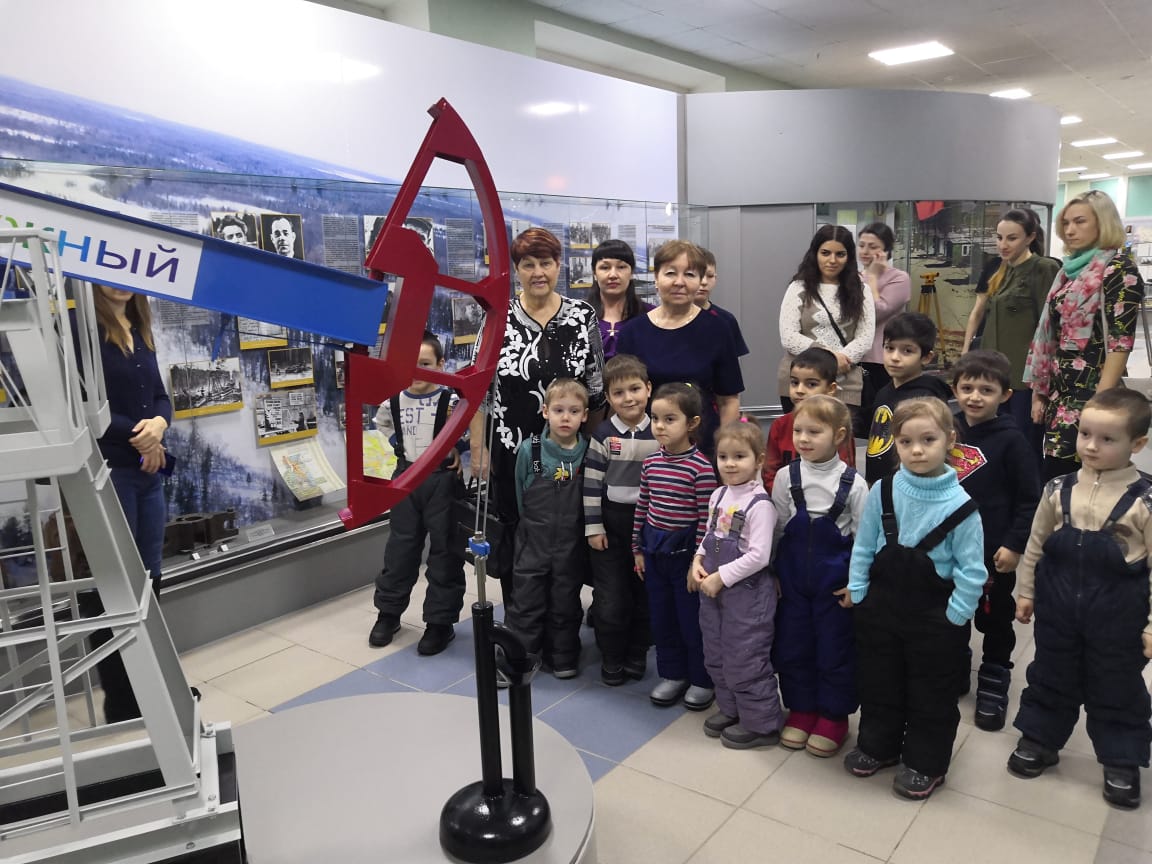 Наблюдаем за работой нефтяной качалки
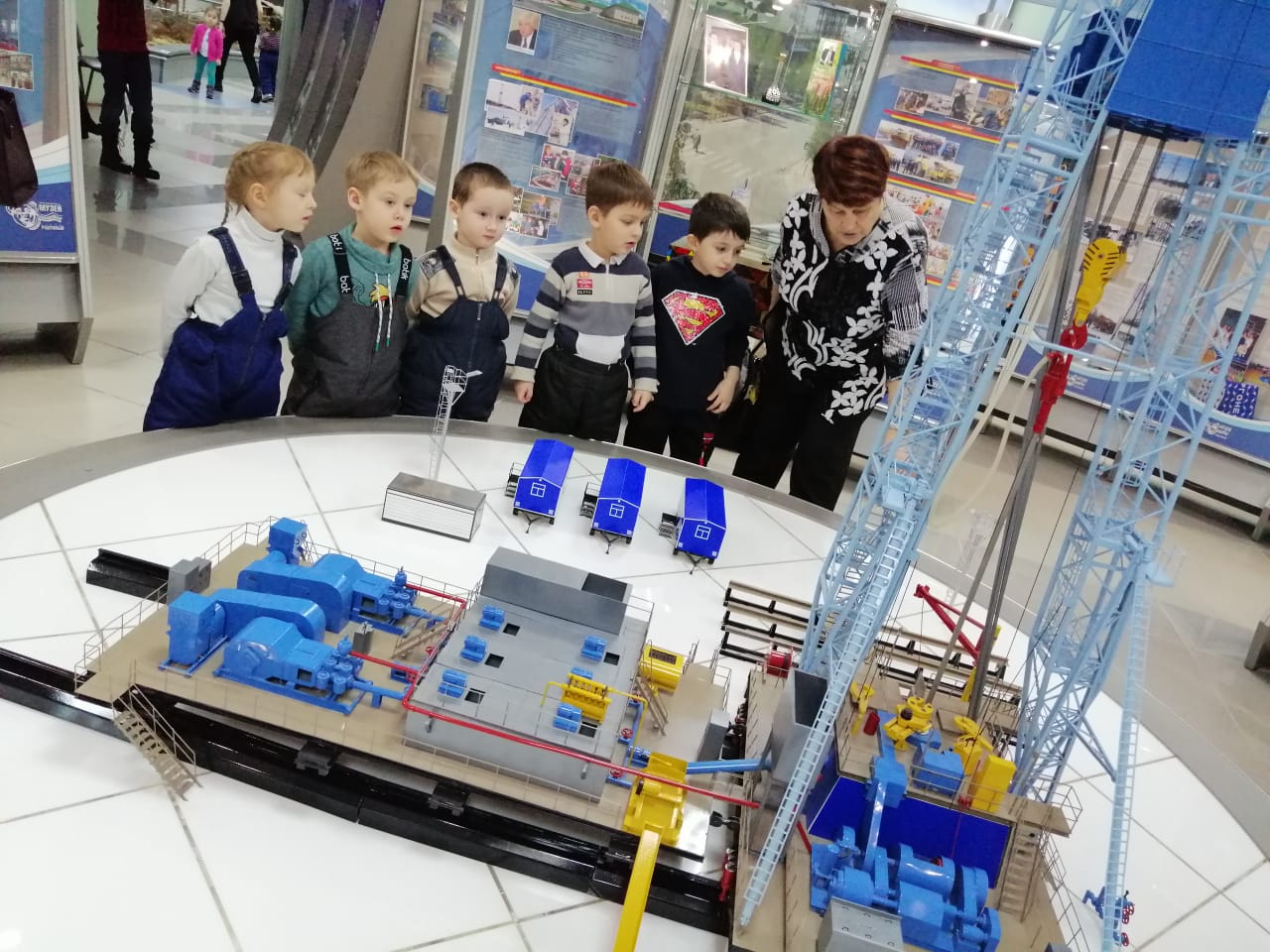 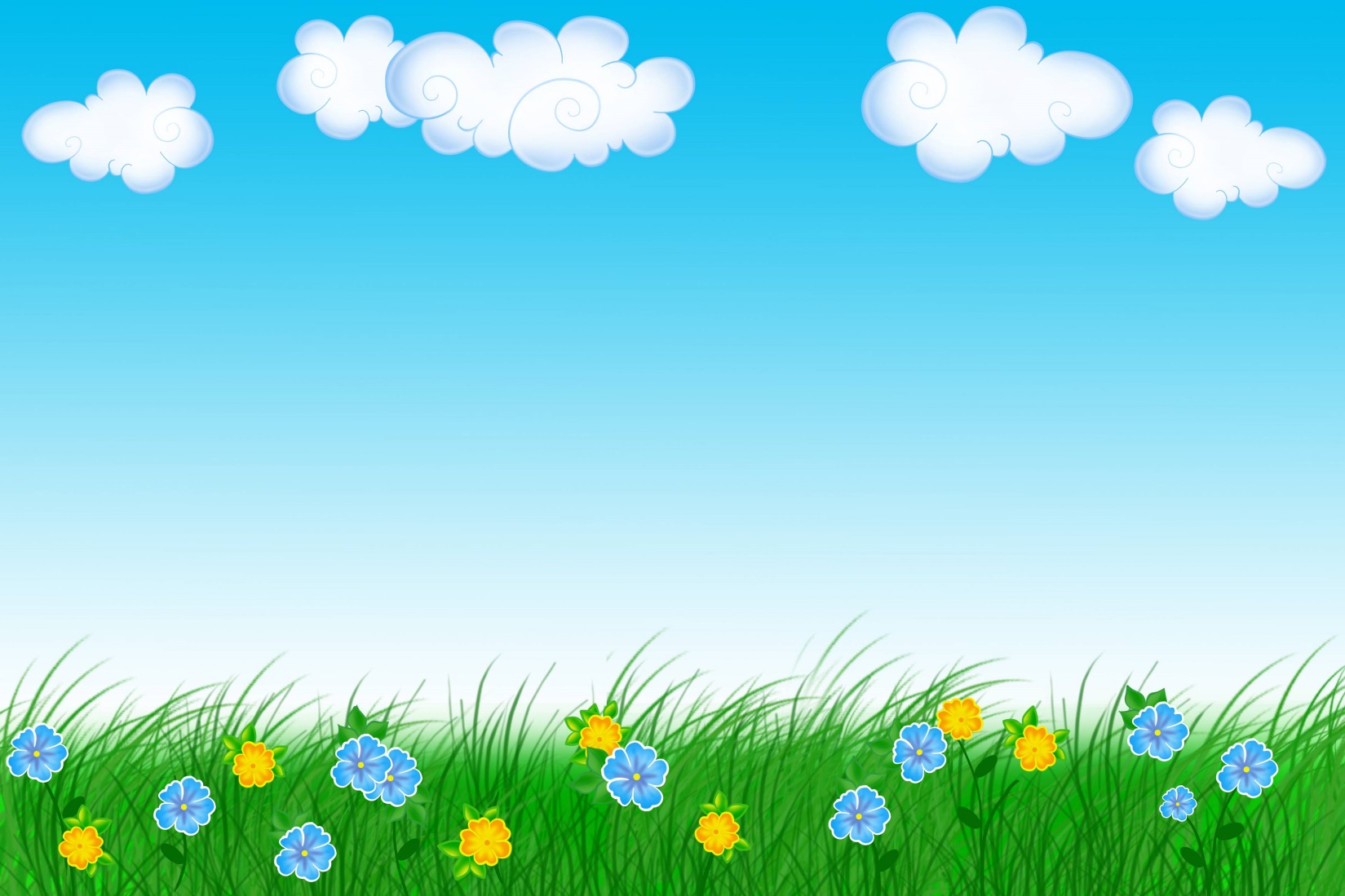 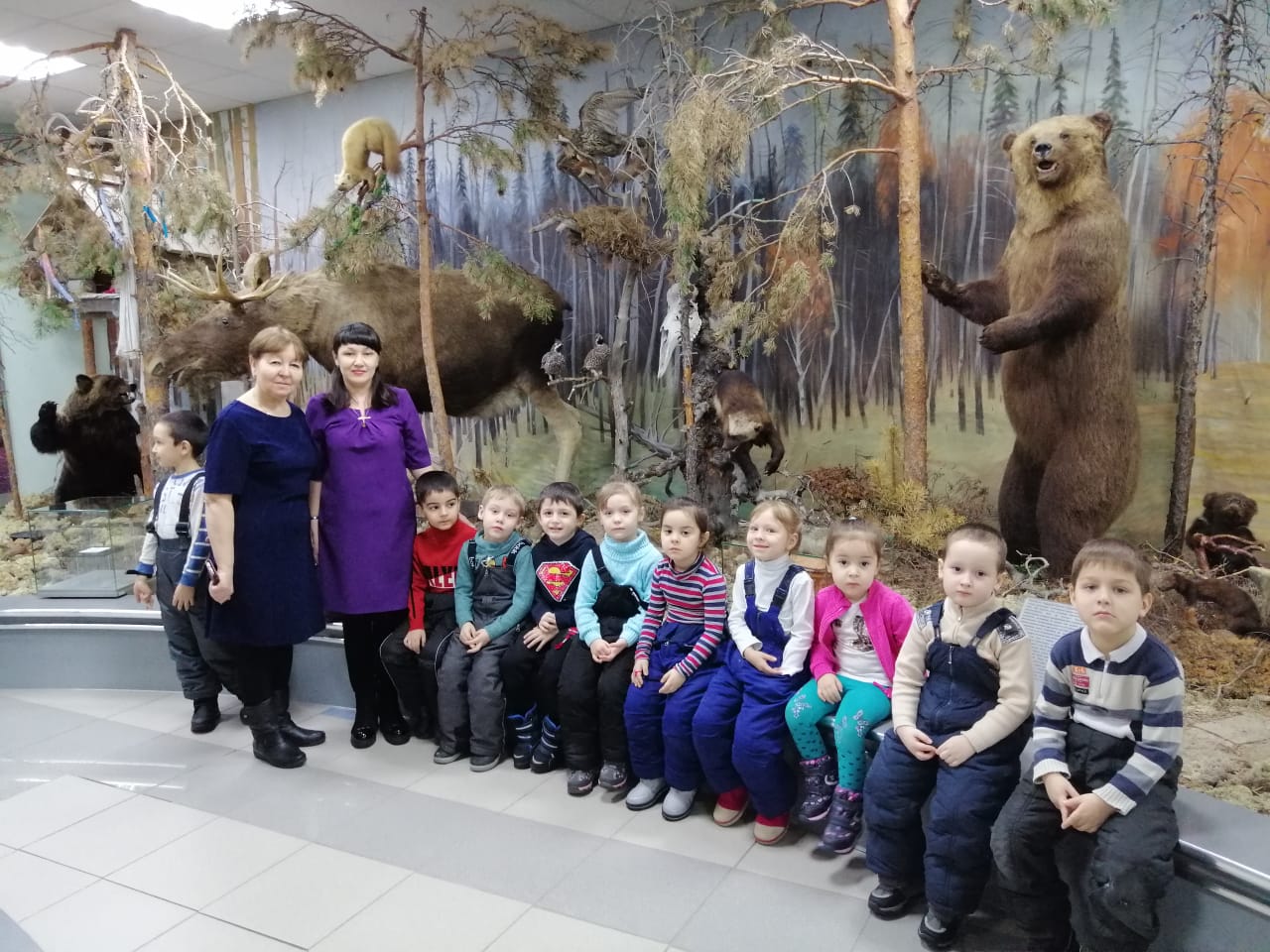 Экскурсия была полезной и интересной!
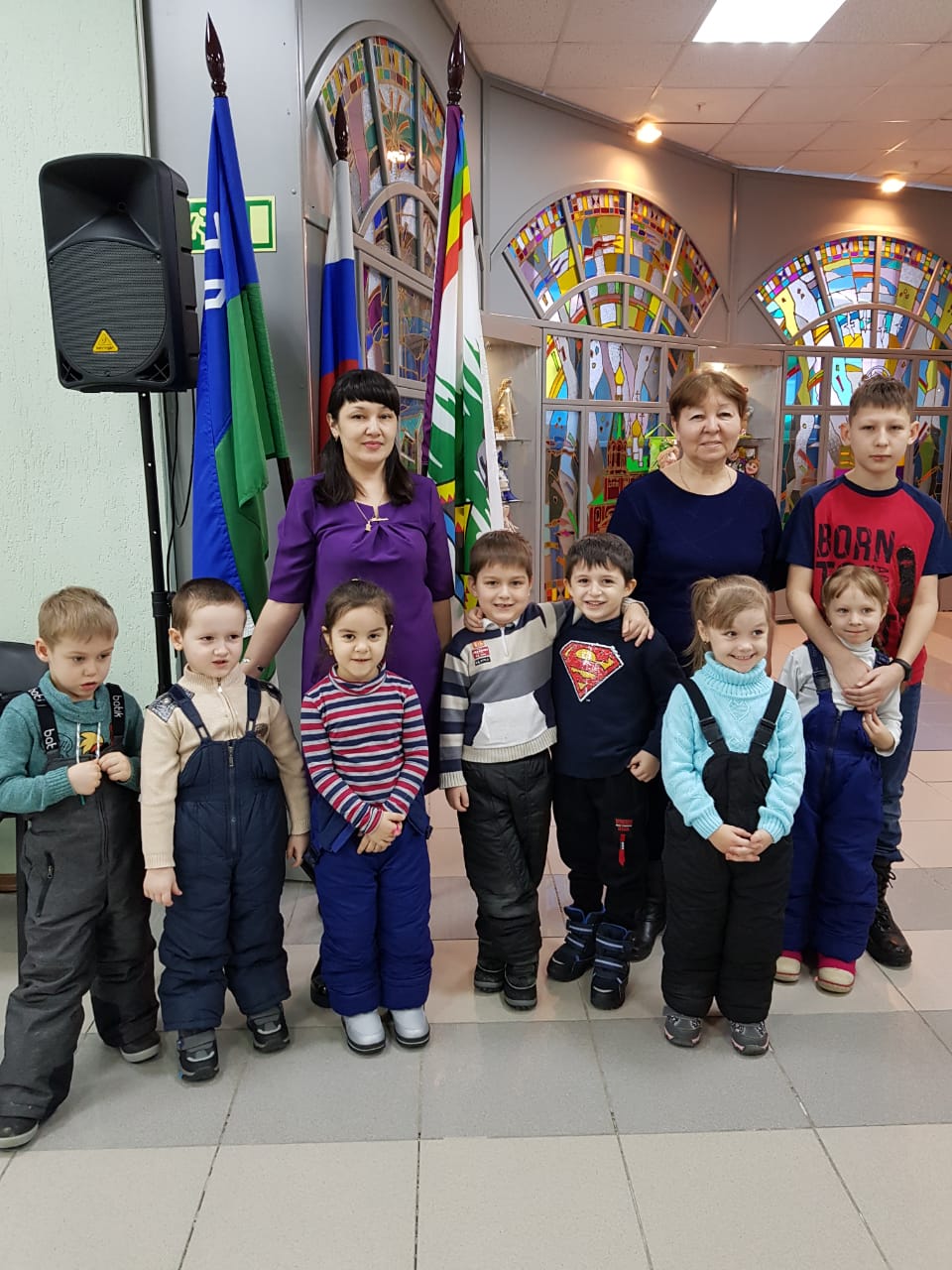